KeyGuard Key Management System
KeyGuardKey management system
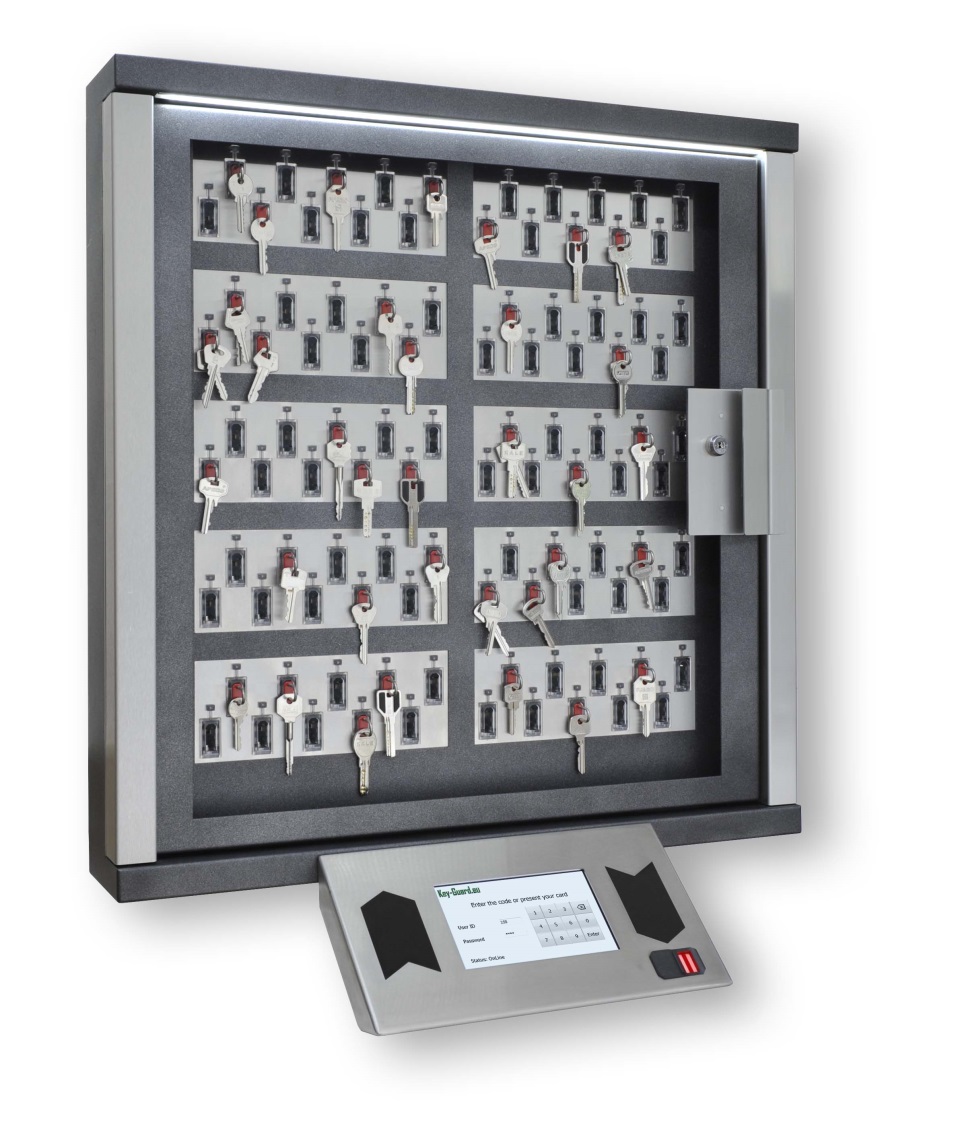 15 years experience 
Thousands projects
Our Own manufacture
Sophisticated design 
Highest quality 
Very competitive price
KeyGuardModel of 2017
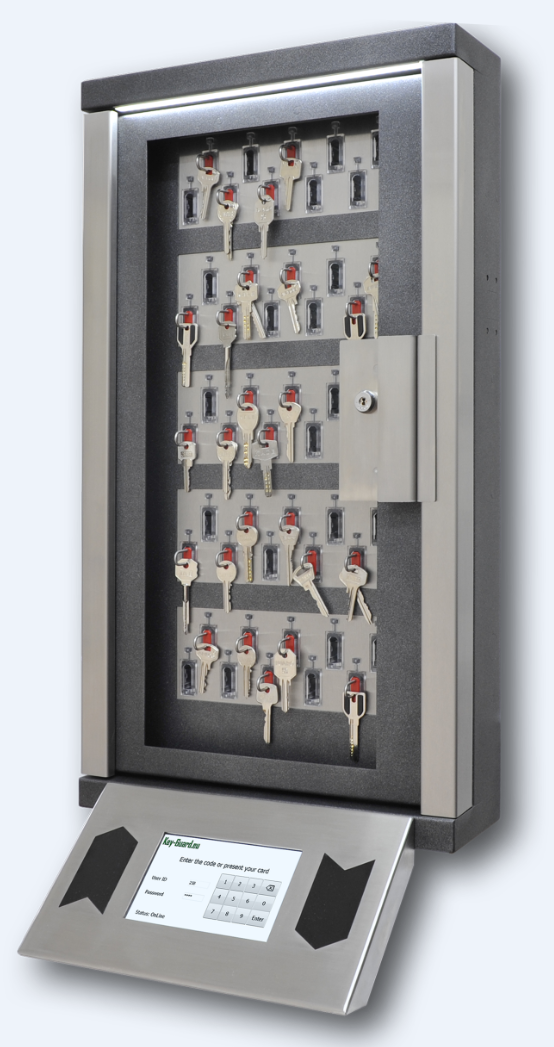 Automatic issue and storage keys
User friendly interface
Automatic Set arm – Disarm intrusion system
Software development kit available
Cell backlighting
Lock and No lock SmartKeys functions
KeyGuardSmart Key and boxes
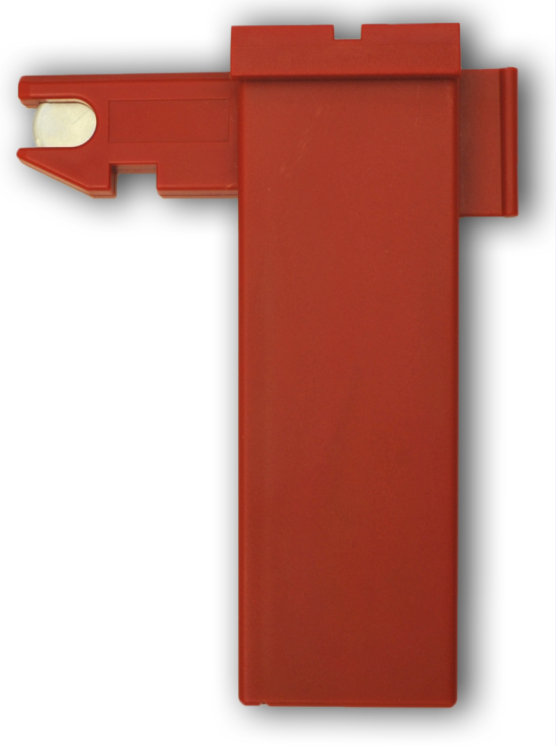 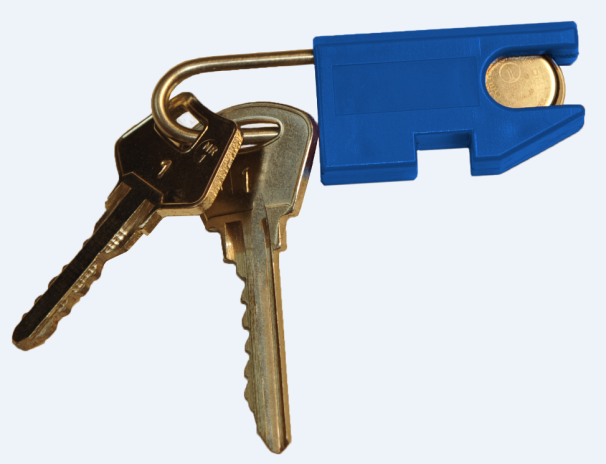 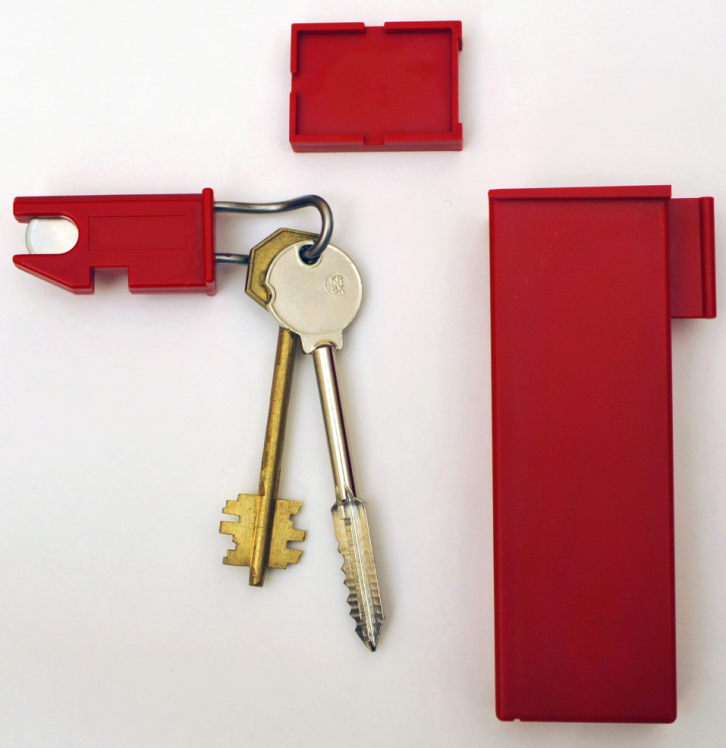 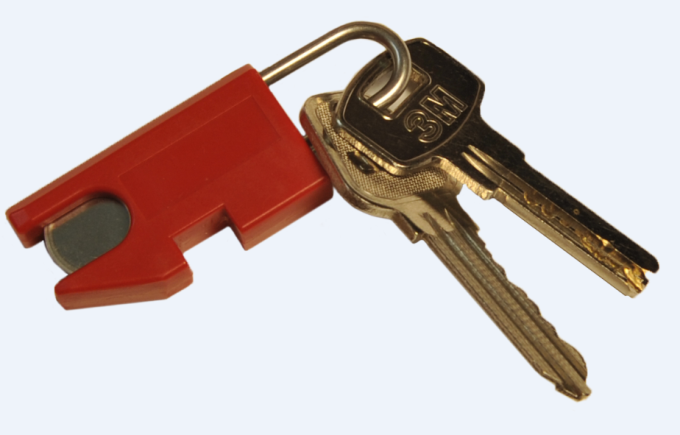 Storage of the keys on Key Fobs and in the boxes
Attention to the details
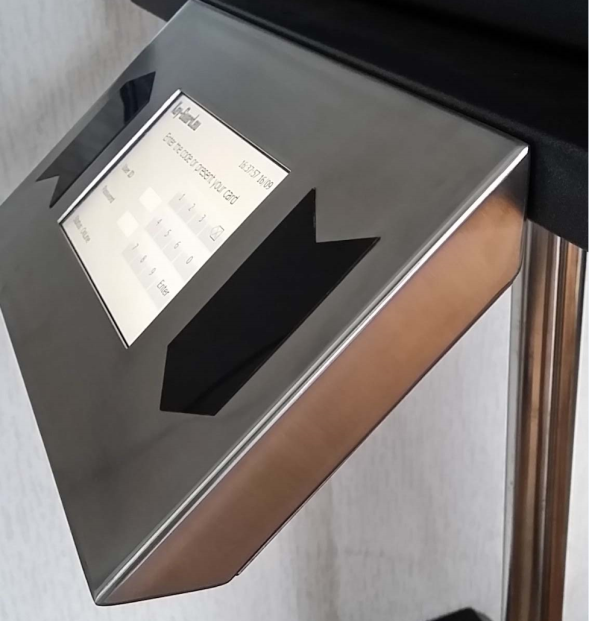 Control panel very thin
The Key system itself thinnest in the world
Card readers hidden inside 
Top Led strip light
Special color and Stainless-steel inserts
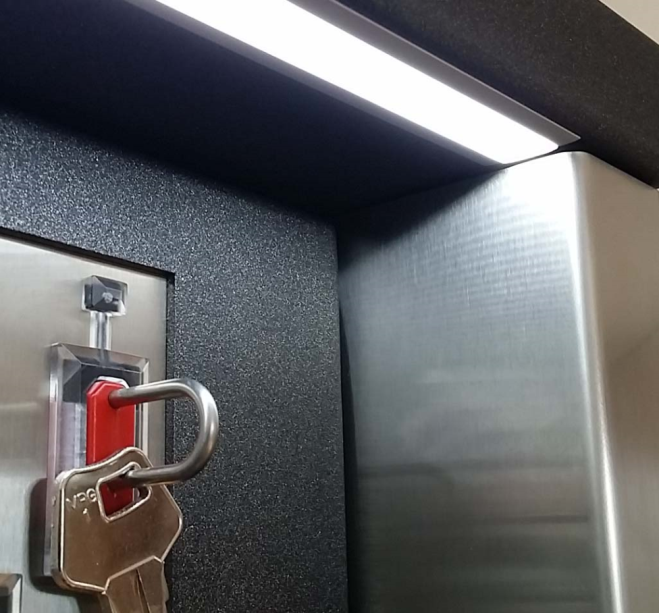 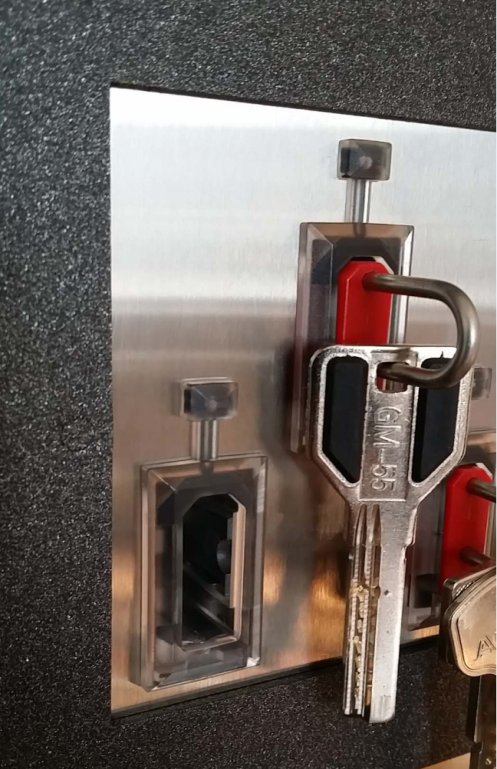 Quality is the first
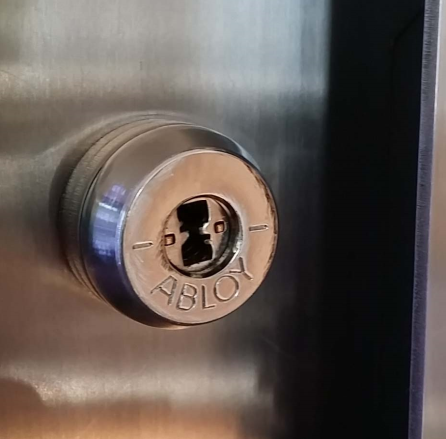 HSS lock from Abloy
Hinges from Soss England
Eff-Eff Electric lock Germany
Power supply Phoenix Germany
Door contact with sabotage protection
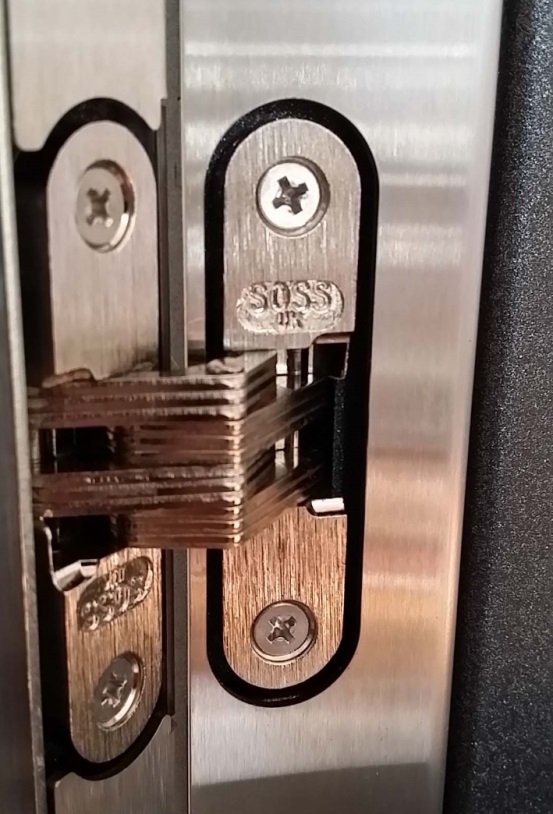 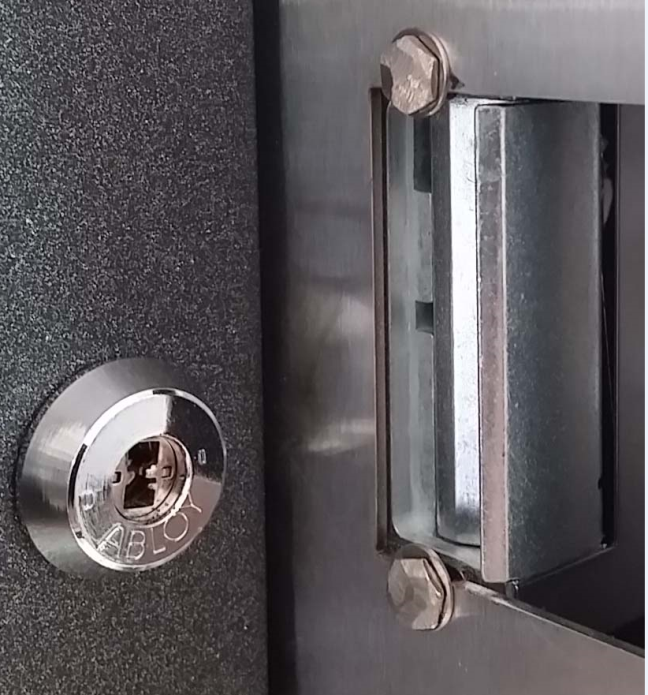 What is inside
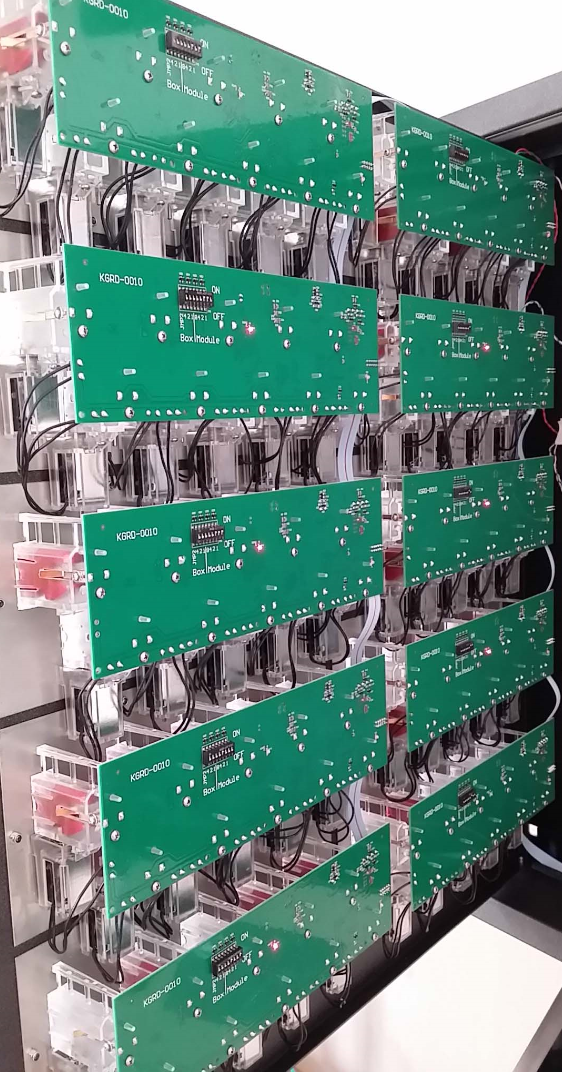 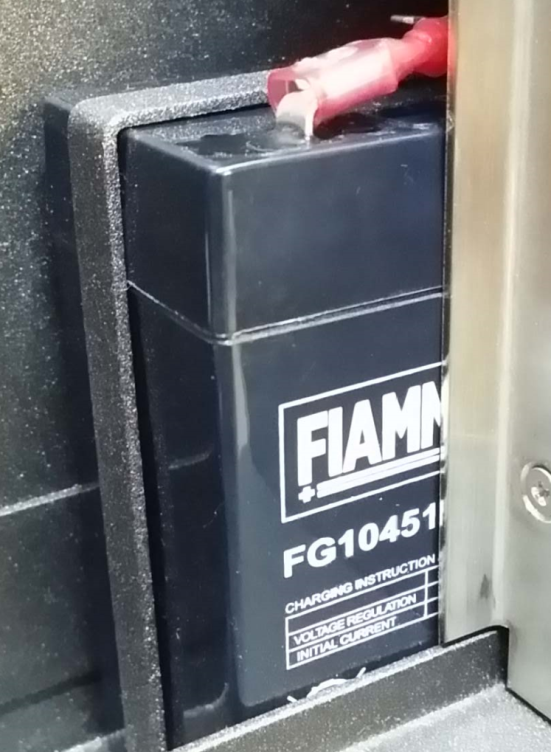 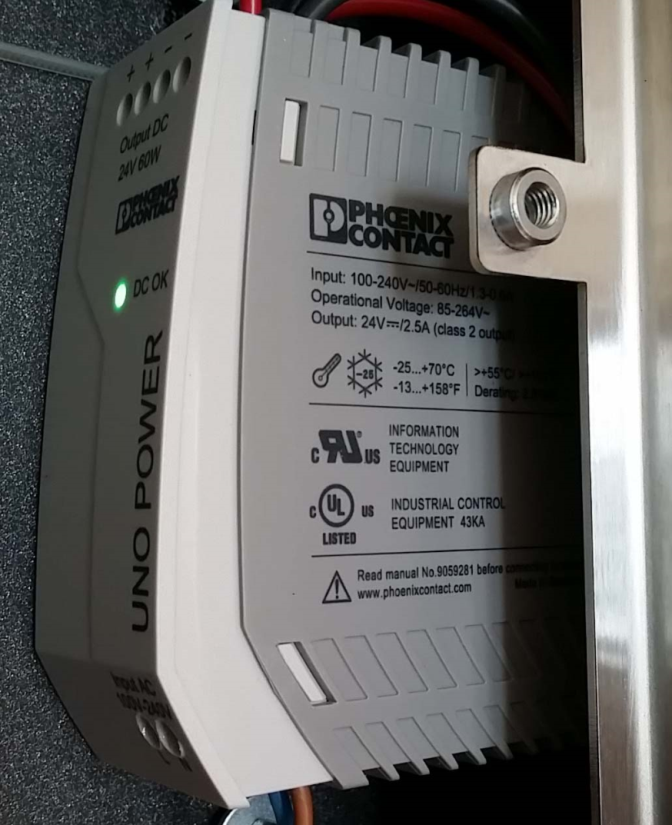 User friendly interface
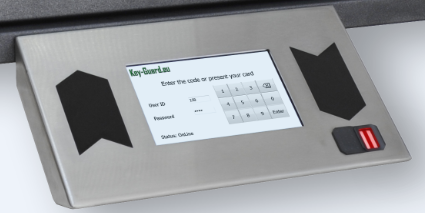 Super bright TFT
Two readers take in and out
Fingerprint reader from Morpho (option)
Big Font and buttons easy to operate
Event history online
Filter option
Search by Name function,
Search by Number,
Group issue, 
Windows Software is included in the package
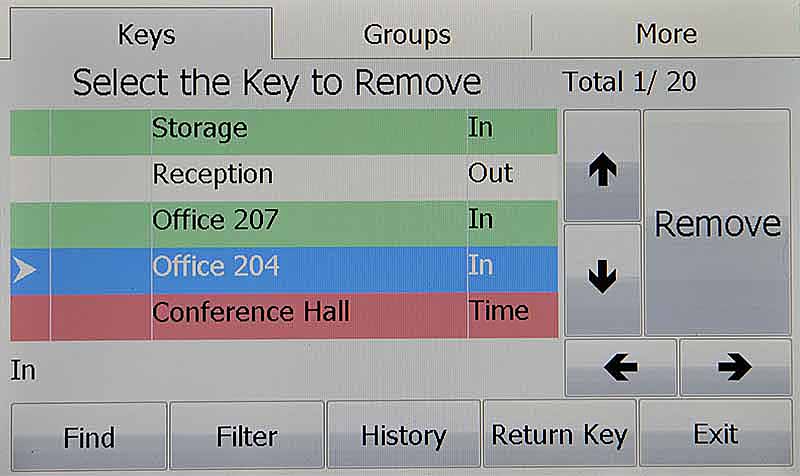 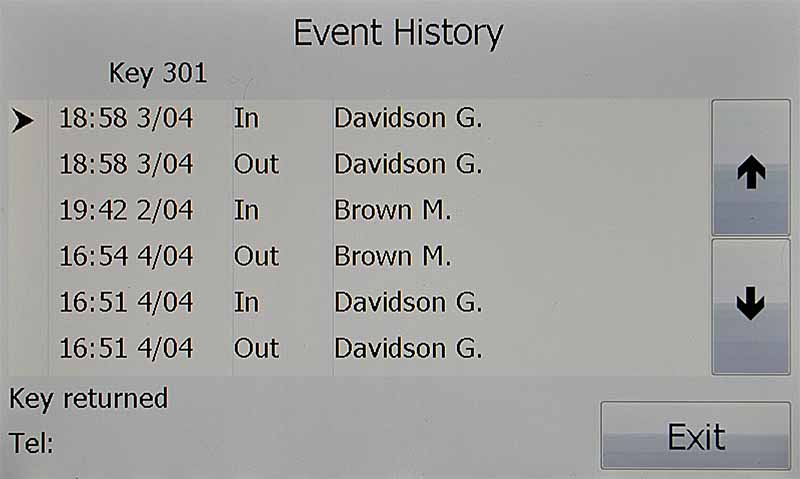 Delivery options
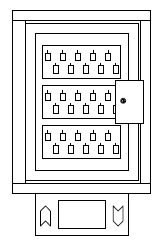 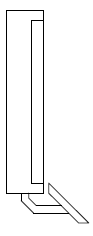 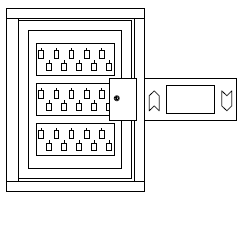 50 000 user database
50 000 events in nonvolatile memory
Glass door
Solid steel door
NO Door
Control panel bottom and right side installation
Ethernet, RS485, RS232
Cabinets for 3,5 and 10 modules
From 20 то 2000 keys to single control panel.
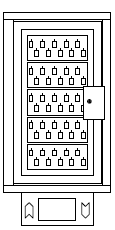 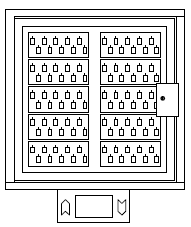 Main cabinet
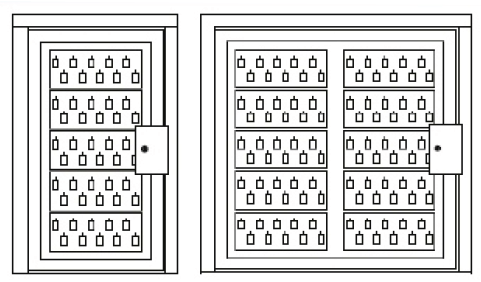 Add on cabinets
Windows Software includedNetwork operation
Set up and edit keys access levels
Remote control of the system
Print Reports 
Alarm management 
SMS & email notification
Graphical maps of the Site 
Later key return and key overdue alarm triggering
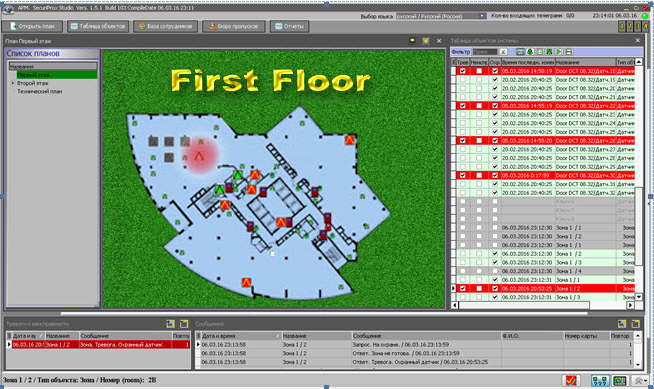 Online information of the Keys status
Network connection
World requirements of the Key system
Market establishing
Kick back from access control to the Key system
Solutions
Automatic issue and storage of the Keys
Automatic Log event files 
Automatic Arm Disarm intrusion system
Emergence (Fire case) keys storage
Reducing staff number – real savings
Increasing secure level of the Site
Short up time of issue for emergency cases (Fire alarm)
Markets
Airports
Healthcare 
Education
Hotels
Military 
Business
Industry
Companies car park
Hotels technical rooms
Technical support
Government
Transport
Data centers
Electric cabinets and other like transformer stations for electric companies
No Lock function of smart keys 30% less
Car dialers
Bank vending machined ATM
Municipal
Thank you! KeyGuard Key management system